Proposta de Novo Modelo Previdenciário
Fórum das Entidades Petroleiras

Autor: Luiz Felippe Fonseca
Novo Modelo Previdenciário
Após debates entre os membros do Fórum das Entidades Petroleiras, conseguimos elencar as premissas para a construção de um novo modelo previdenciário que teem por objetivo garantir os direitos previdenciários dos participantes e assistidos dos Planos Petros do Sistema Petrobras Repactuado e Não Repactuado e, ao mesmo tempo, eliminar o pagamento dos déficits por parte dos participantes e assistidos dos referidos Planos.
Esta apresentação tem por objetivo dar conhecimento ao Grupo de Trabalho, constituído com a finalidade de estudar soluções para os problemas dos déficits, dessas referidas premissas que, no nosso entendimento, devem ser os alicerces de qualquer novo modelo previdenciário que venha a ser oferecido aos participantes e assistidos dos Planos Petros do Sistema Petrobras.
Apresentação interna GT Paritário que debate propostas para o problema dos Planos de Equacionamento dos PPSP-S. Proibida divulgação.
Novo Modelo Previdenciário
Premissa 1: Responsabilidade Futura Paritária
Justificativa: Manter a responsabilidade paritária entre participantes e assistidos, de um lado e de patrocinadoras, do outro, com relação às contribuições normais dos participantes ativos, caso existam, e com relação à cobertura de eventuais insuficiências de recursos que possam existir no Fundo de Cobertura Riscos a ser criado para sustentar o risco de longevidade dos assistidos. 
A responsabilidade paritária se faz essencial para dar atratividade para migração dos participantes e assistidos.
Obs: Petrobras ficou de avaliar a possibilidade. Em princípio a Petrobras informou que não teria mais qualquer responsabilidade futura no novo plano, mas as conversas ainda estão sendo feitas. Já ficou claro que, caso haja aceitação dessa premissa, haverá redução na oferta de aporte nas contas individuais.
Apresentação interna GT Paritário que debate propostas para o problema dos Planos de Equacionamento dos PPSP-S. Proibida divulgação.
Novo Modelo Previdenciário
Premissa 2: Benefício Vitalício
Justificativa: Garantir que o participante e seus beneficiários receberão benefícios por toda a vida. Mesmo que não haja mais saldo na conta do participante, o benefício deve continuar a ser pago por meio de um Fundo de Risco, a ser constituído, para garantir que o benefício do participante e de seus beneficiários seja sempre vitalício.

Premissa 3: Reajuste anual dos benefícios pelo IPCA (ou índice que venha a substituí-lo)
Justificativa: Garantir a manutenção do poder de compra do benefício atual e vincular o reajuste do benefício ao indexador dos títulos públicos que fazem parte da estratégia de imunização do patrimônio.
Apresentação interna GT Paritário que debate propostas para o problema dos Planos de Equacionamento dos PPSP-S. Proibida divulgação.
Novo Modelo Previdenciário
Premissa 4: Reversão de pensão 50+10 sobre o benefício Petros
Justificativa: Manter o direito dos beneficiários com relação ao patamar de benefícios que já é conhecido nos Planos de Origem e que assegura a subsistência dos pensionistas.

Premissa 5: Pecúlio por Morte equivalente a 10 benefícios Petros
Justificativa: Garantir um recurso aos beneficiários no momento do falecimento do participante, para cobertura de despesas extraordinárias até que seja iniciado o pagamento da Pensão por Morte.
Apresentação interna GT Paritário que debate propostas para o problema dos Planos de Equacionamento dos PPSP-S. Proibida divulgação.
Novo Modelo Previdenciário
Premissa 6: Fundo de Cobertura de Riscos 
Justificativa: Fundo constituído para cobertura de risco de mercado (rentabilidade), de risco de longevidade (sobrevivência) e para cobertura de benefícios de risco, caso necessário.
Este Fundo deve ser constituído com recursos da patrocinadora, dos participantes e dos assistidos, mas também pode receber recursos de reversão de contingências judiciais, de eventuais ganhos futuros em determinadas ações judiciais e por eventuais sobras de recursos nas contas individuais quando do falecimento de participantes/beneficiários (parte ou o todo, a ser definido).
Além disso, o Fundo pode ser beneficiado por rentabilidades acima da meta atuarial, provenientes da política de imunização do patrimônio.
O Fundo de Cobertura de Riscos passará por avaliações atuariais anuais e eventuais insuficiências futuras devem ser compartilhadas paritariamente (Premissa 1).
Apresentação interna GT Paritário que debate propostas para o problema dos Planos de Equacionamento dos PPSP-S. Proibida divulgação.
Novo Modelo Previdenciário
Premissa 7: Participantes Ativos, Autopatrocinados, Remidos e em BPO migram na condição de saldados, não havendo contribuição obrigatória no novo Plano. Os participantes ativos que migrarem, poderão, também, solicitar inscrição no Plano Petros-2.
Justificativa: Considerando apenas a patrocinadora Petrobras, o quantitativo de participantes ativos é o seguinte:
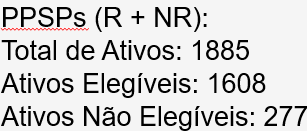 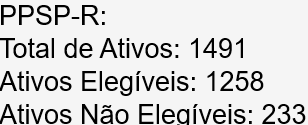 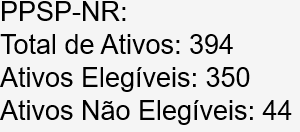 Apresentação interna GT Paritário que debate propostas para o problema dos Planos de Equacionamento dos PPSP-S. Proibida divulgação.
Novo Modelo Previdenciário
Justificativa (cont...): Informações relevantes:
1)	na patrocinadora Petrobras, dos 277 ativos não elegíveis, apenas 35 possuem menos do que 50 anos de idade;
2)	na patrocinadora Vibra existem 90 participantes ativos, sendo 82 no PPSP-R e 8 no PPSP-NR;
3)	não tenho o número de participantes ativos da Petros nos Planos BDs, mas é certo de que podemos contar nos dedos.
Existem também nos PPSPs participantes optantes pelo BPO, Autopatrocinados e Remidos, que totalizam 1784 pessoas.
Participantes Ativos Elegíveis, optantes pelo BPO e Remidos já possuem suas reservas individuais constituídas. 
Se eles se invalidarem ou falecerem ainda trabalhando na patrocinadora, terão seus benefícios de invalidez e de pensão por morte de ativo cobertos pelas suas próprias reservas, no novo Plano. Não há necessidade de seguro ou de fundo para cobertura de benefícios de risco para esses participantes.
Apresentação interna GT Paritário que debate propostas para o problema dos Planos de Equacionamento dos PPSP-S. Proibida divulgação.
Novo Modelo Previdenciário
Justificativa (cont...): 
Participantes autopatrocinados já arcam integralmente com as contribuições e poderão fazer aportes em um novo Plano, caso desejem.
Dessa forma, a ideia é que todos os ativos (elegíveis, não elegíveis, em BPO, autopatrocinados e em BPD) que desejem a transferência de plano, sejam alocados no novo Plano na condição de participantes saldados (remidos), e, assim, não tenham o compromisso formal de realizar contribuições normais para o novo Plano. Caso desejem aumentar suas reservas, poderiam realizar aportes voluntários e esporádicos (verificar se conseguimos alguma paridade até algum limite contributivo).
Os participantes ativos não elegíveis que desejem a transferência para o novo Plano ficariam com suas reservas saldadas nesse novo Plano, sendo aplicadas pela Petros e corrigidas pela rentabilidade dos investimentos.
Todos os participantes ativos poderiam, facultativamente, fazer suas inscrições no PP-2, a fim de garantir a cobertura de benefícios de risco (invalidez e morte de ativo) e também a possiblidade de fazer contribuições que seriam superiores às permitidas em um novo Plano, com paridade da patrocinadora.
Apresentação interna GT Paritário que debate propostas para o problema dos Planos de Equacionamento dos PPSP-S. Proibida divulgação.
Novo Modelo Previdenciário
Justificativa (cont...): 
Essa proposta evita que haja um novo plano com contribuições que seriam limitadas a 8,5% do salário, em razão da legislação vigente, nível contributivo inferior àquele permitido no PP-2.
Essa proposta também evita o risco de que o novo plano seja adotado pela Petrobras como plano para os novos participantes, por ser mais barato para a patrocinadora, o que resultaria no fechamento do PP-2.
Apresentação interna GT Paritário que debate propostas para o problema dos Planos de Equacionamento dos PPSP-S. Proibida divulgação.
Novo Modelo Previdenciário
Premissa 8: Novo modelo não deverá ter contribuição de assistidos
Justificativa: A patrocinadora irá aportar as contribuições futuras dos Planos de Origem no montante da reserva individual de migração e que os participantes irão descontar essas contribuições futuras dos Planos de Origem à vista. Podemos estudar a possibilidade de contribuições esporádicas para elevação do valor do benefício.
Premissa 9: Valor inicial do benefício no novo modelo com variação máxima de 5% em relação ao benefício atual (valor bruto - contribuição normal)
Justificativa: O aporte a ser realizado pela patrocinadora no âmbito da transação judicial decorrente da solução encontrada no GT deve permitir que os valores dos benefícios no Novo Modelo Previdenciário sejam semelhantes ao benefício contratado no Plano de Origem, líquido da contribuição normal do participante.
Apresentação interna GT Paritário que debate propostas para o problema dos Planos de Equacionamento dos PPSP-S. Proibida divulgação.
Novo Modelo Previdenciário
Premissa 10: Eventual sobra de recursos oriunda da transação judicial (ações coletivas) deve ser alocada no Fundo de Cobertura de Riscos
Justificativa: Os recursos da transação judicial devem ser prioritariamente utilizados para que os benefícios do novo Modelo Previdenciário sejam semelhantes ao benefício líquido do Plano de Origem e, eventuais sobras de recursos, devem ser utilizadas para melhorar a situação Financeira/Atuarial do Fundo de Cobertura de Riscos e mitigar o risco de aportes futuros. Obs: Petrobras não aceita essa premissa. O aporte da patrocinadora deve ser proporcional ao público migrado.
Premissa 11: Participação de representação dos trabalhadores na gestão da Petros
Justificativa: Uma vez que as contribuições e os riscos são compartilhados, a gestão também deve ser compartilhada. Este ponto atende ao compromisso assumido entre patrocinadora, Petros, Entidades Sindicais e FUP no Acordo de Obrigações Recíprocas assinado em 2007.
Apresentação interna GT Paritário que debate propostas para o problema dos Planos de Equacionamento dos PPSP-S. Proibida divulgação.
Novo Modelo Previdenciário
Premissa 12: Comitê Gestor do Plano, com participação paritária da representação dos trabalhadores
Justificativa: O novo Plano deverá possuir Comitê Gestor exclusivo, com a participação paritária de representantes da Petros e representantes dos participantes e dos assistidos, garantindo o acompanhamento bimestral da gestão do Plano e a realização de proposições a serem deliberadas nas instâncias competentes, subsidiando a Alta Administração da Petros na gestão do Plano.
Premissa 13: Ações Judiciais que estejam transitadas em julgado, mas ainda não pagas, e aquelas que são classificadas como de provável perda pela Petros, com os valores do crédito contingenciado, deverão ser quitadas com o valor contingenciado no balanço dos PPSPs.
Justificativa: A verba de sucumbência é privativa do advogado nos termos da lei 8906, não podendo ser transacionada pela parte e Honorários contratuais poderiam ser cobrados impossibilitando muitos participantes de migrarem como ocorreu no PP3. Propomos o pagamento do valor já contingenciado para ações com trânsito em julgado e assim seria desnecessária a anuência do advogado como no PP3. Obs: Petrobras tem restrições a esta premissa.
Apresentação interna GT Paritário que debate propostas para o problema dos Planos de Equacionamento dos PPSP-S. Proibida divulgação.
Novo Modelo Previdenciário
Premissa 14: No caso de ações transitadas em julgado e não implantadas, o cálculo dos Fundos Individuais de Migração deverão considerar os novos valores dos benefícios solicitados na inicial da ação.
Justificativa: Considerar no cálculo da Reserva de Migração Individual os valores já decididos em juízo. Obs: A Petrobras não aceita essa premissa.

Premissa 15: Eventual entrada de recursos no Plano de Origem após a migração, em razão de processos coletivos, acordos de leniência e outros motivos a serem listados, deverão ser transferidos para as contas individuais do Plano de Destino e para o Fundo de Cobertura de Riscos, na proporção das Provisões Matemáticas utilizadas na migração
Justificativa: Incentivo à Migração. Este ponto também contribuiria para mitigar riscos relacionados a insuficiência de recursos no Fundo de Cobertura de Riscos e consequentemente evitaria aportes da patrocinadora e participantes/assistidos. Obs: A Petrobras não se opõe, mas disse que pode haver restrições da Previc.
Apresentação interna GT Paritário que debate propostas para o problema dos Planos de Equacionamento dos PPSP-S. Proibida divulgação.
Novo Modelo Previdenciário
Premissa 16: O aporte das patrocinadoras, englobando os valores transacionados no GT e as contribuições futuras, normal e extraordinária, de responsabilidade da patrocinadora, caso seja pago por meio de contrato de dívida, (i) deve apresentar garantias e (ii) as parcelas do financiamento devem respeitar o fluxo de caixa do pagamento de benefícios. Deve haver estudo da Petros que apresente o percentual necessário a ser quitado à vista
Justificativa: Garantir que o contrato de dívida será integralmente pago e que suas prestações irão permitir a manutenção da imunização do patrimônio, não prejudicando o fluxo de caixa do pagamento dos benefícios.
Premissa 17: Manutenção e intensificação do processo de imunização do patrimônio, desde que casado com o fluxo de caixa de pagamento dos benefícios
Justificativa: Mitigar riscos futuros de insuficiência patrimonial e garantir o pagamento dos benefícios.
Apresentação interna GT Paritário que debate propostas para o problema dos Planos de Equacionamento dos PPSP-S. Proibida divulgação.
Novo Modelo Previdenciário
Premissa 18: Meta de adesão ao novo Plano – entre 50% e 60% do público-alvo
Justificativa: Entendemos que boa parte dos participantes e assistidos que possuem ações judiciais não irão optar pela transferência de Plano. Cerca de 40% dos participantes dos PPSPs possuem ações judiciais.

Premissa 19: A proposta que for acordada no âmbito do GT deve ser ofertada à Vibra e à Petros, que poderão aderir como patrocinadoras do novo Plano, desde que arquem com aportes proporcionais àqueles pactuados com a Petrobras.
Observação: A ideia é que o novo Plano contemple a mesma composição do multipatrocínio existente nos PPSPs.
Apresentação interna GT Paritário que debate propostas para o problema dos Planos de Equacionamento dos PPSP-S. Proibida divulgação.